ДЛЯ ПОСТУПЛЕНИЯ 
НА ВОЕННУЮ СЛУЖБУ 
ПО КОНТРАКТУ
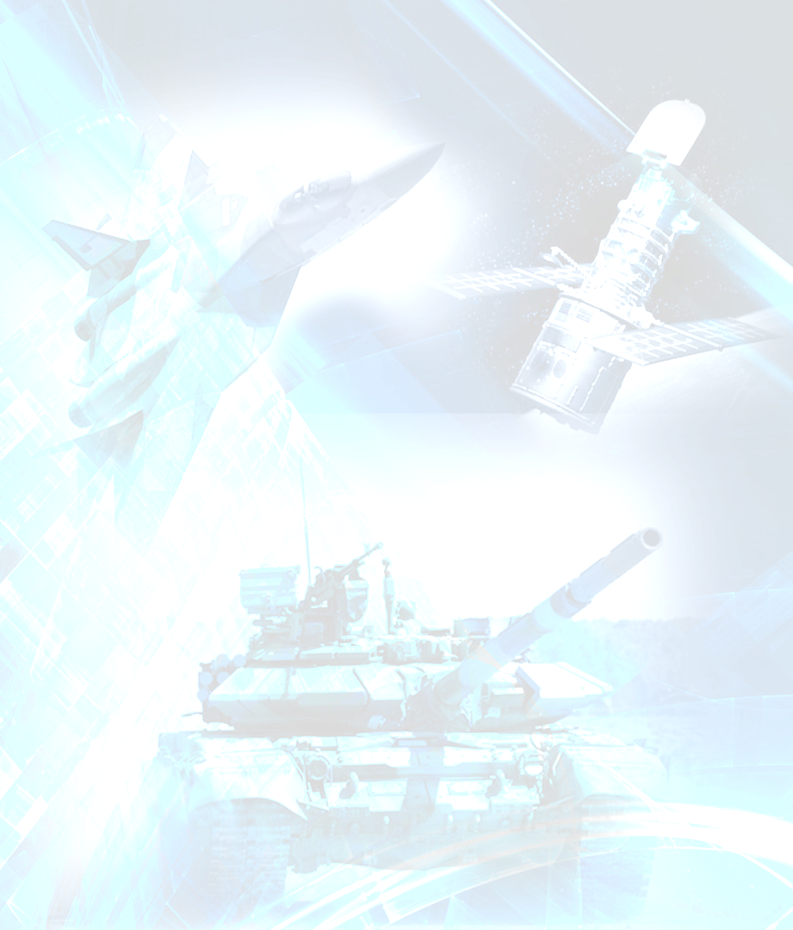 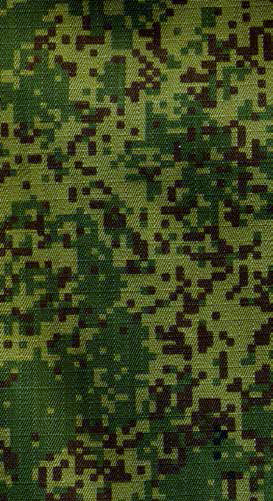 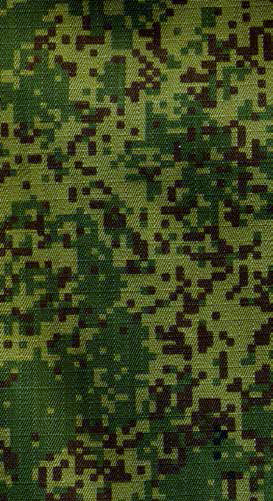 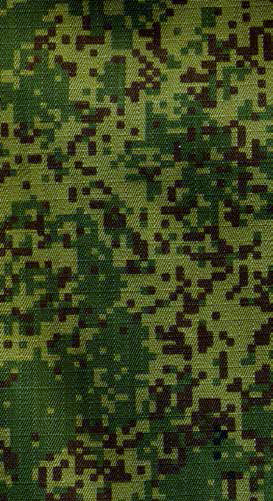 РАЗМЕРЫ 
ДЕНЕЖНОГО ДОВОЛЬСТВИЯ
ТРЕБОВАНИЯ К 
КАНДИДАТАМ
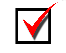 1 000 000 руб. единовременная выплата за счет бюджета Ростовской области
возраст  от 18 лет
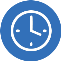 ОБРАТИТЬСЯ 
С ЗАЯВЛЕНИЕМ (ПОДАТЬ ЗАЯВКУ) 
ВАРИАНТЫ:
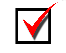 600 000 руб. единовременная выплата из бюджета Ростовской области, дополнительно для тех, кто направляется в учебные подразделения Ростовской области
годен по состоянию здоровья
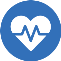 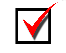 лично, почтовым отправлением,  по телефону в пункт отбора 
или военный комиссариат
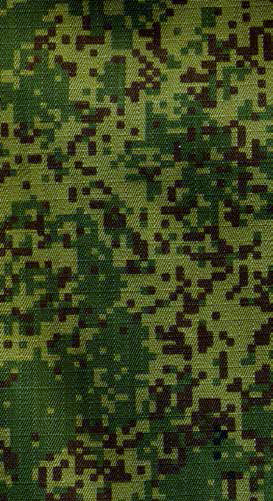 5 ШАГОВ ДЛЯ ПОСТУПЛЕНИЯ
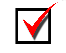 400 000 руб. единовременная выплата за счет федерального бюджета РФ
сдать документы в пункт отбора 
или военный комиссариат
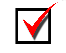 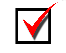 в личном кабинете гражданина на сайте Минобороны России
службапоконтракту.рф
В ЗОНЕ
СПЕЦИАЛЬНОЙ ВОЕННОЙ ОПЕРАЦИИ
пройти собеседование с психологом
в пункте отбора
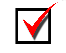 от 210 тыс. руб. в месяц                   (в зависимости от  воинского звания, должности и выслуги лет)
пройти медицинский осмотр
в пункте отбора или военном комиссариате
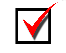 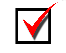 через электронный сервис 
«Военная служба по контракту» на едином портале государственных услуг   госуслуги.рф
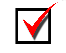 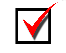 заместитель командира взвода - командир отделения - от 250 тыс. руб. в месяц
заключить контракт в пункте отбора
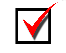 командир отделения - от 238 тыс. руб. в месяц
получить предписание и убыть
к месту службы
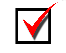 инструктор штаба - от 234 тыс. руб. в месяц
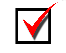 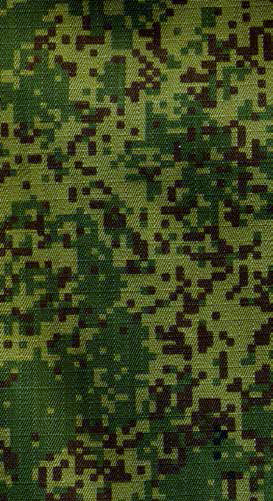 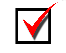 ПЕРЕЧЕНЬ ДОКУМЕНТОВ
начальник радиостанции командно-штабной машины - от 232 тыс. руб. в месяц
пункт отбора 
8 (863) 235 - 15 - 23
г. Ростов-на-Дону, ул. Оганова, д. 22
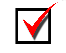 старший сапер - от 216 тыс. руб. в месяц
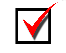 паспорт
старший телефонист - от 224 тыс. руб. в месяц
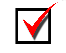 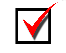 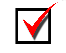 гранатометчик - от 211 тыс. руб. в месяц
военный билет (при наличии)
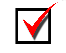 водитель - от 216 тыс. руб. в месяц
свидетельства о браке и рождении детей (при наличии)
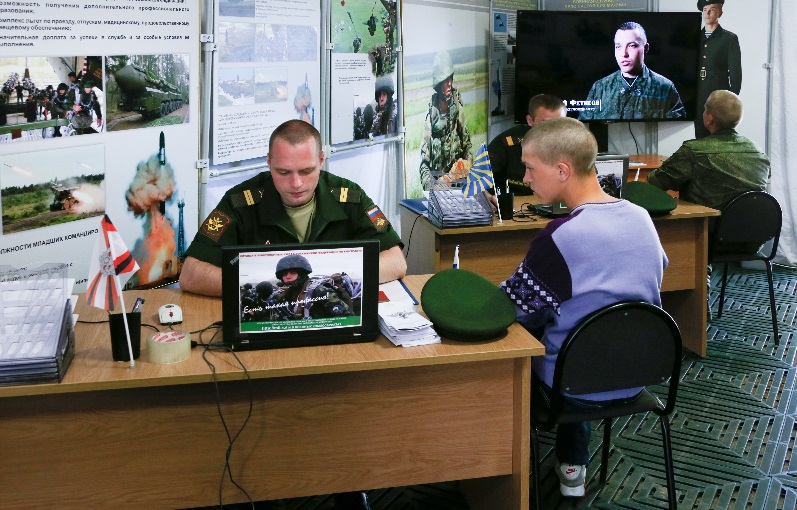 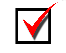 повар - от 211 тыс. руб. в месяц
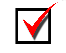 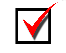 документы об образовании
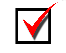 стрелок - от 210 тыс. руб. в месяц
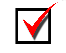 ИНН

 банковские реквизиты
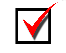 старший водитель-электрик - от 222 тыс. руб. в месяц
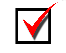 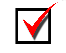 пулеметчик - от 216 тыс. руб. в месяц
КОНТРАКТ ЗАКЛЮЧАЕТСЯ 
на 1 год, 3 года и 5 лет
8 (863) 235-15-23
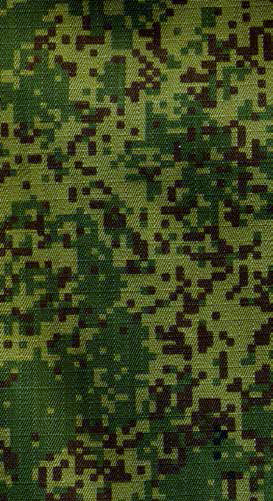 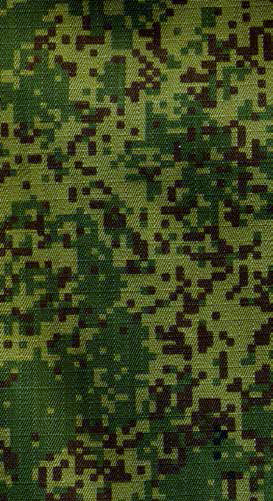 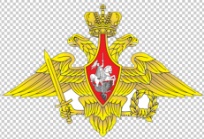 МИНИСТЕРСТВО ОБОРОНЫ
РОССИЙСКОЙ ФЕДЕРАЦИИ
СОЦИАЛЬНЫЕ 
ЛЬГОТЫ И ГАРАНТИИ
СОЦИАЛЬНЫЕ 
ЛЬГОТЫ И ГАРАНТИИ
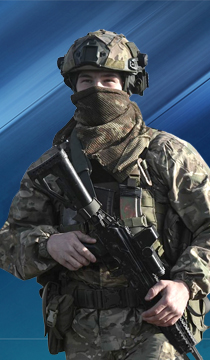 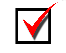 дополнительные выплаты, льготы, гарантии и меры социальной поддержки от Правительства Ростовской области для военнослужащих по контракту
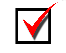 возможность быстрого приобретения жилья за счет Минобороны России через накопительно-ипотечную систему
служебное жилье или компенсация за найм жилья
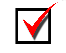 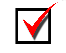 кредитные и налоговые каникулы
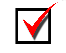 бесплатное обследование, 
лечение и реабилитация
в военно-медицинских учреждениях
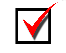 бюджетные места для обучения детей в ВУЗах
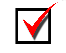 бронирование рабочих мест
за будущими контрактниками
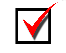 страхование жизни
и здоровья за счет федерального бюджета
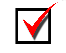 бесплатный отдых детей
в летних оздоровительных лагерях
8 (863) 235-15-23
    звони сейчас
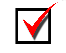 право на льготную пенсию после 20 лет службы
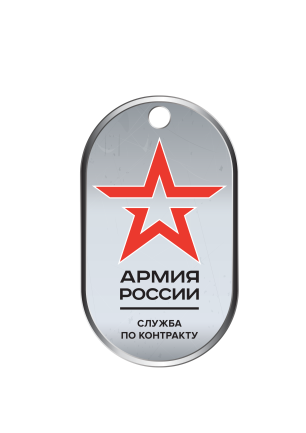 пункт отбора 
8 (863) 235 - 15 - 23
г. Ростов-на-Дону, ул. Оганова, д. 22
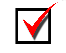 статус ветерана боевых действий и соответствующие льготы
СЛУЖИ ПО КОНТРАКТУ
В ВООРУЖЕННЫХ СИЛАХ
службапоконтракту.рф